LEADER LED 
TRIAL PACK
(SAMPLE)
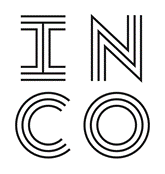 WHAT ARE WE AIMING FOR?
To create an environment where:

Flexibility is open to all staff

Trust is a given and does not need to be earned
There is flexibility in where, when and how work is done

Flexibility is mutually beneficial
i.e. clearly meet the needs of the team, clients and the individual
Performance is assessed on output not not time spent physically in the office
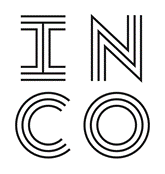 WHY TRIAL FLEXIBILITY NOW?
Project lead note:  Provide team rational here.  This will be used when communicating to both managers and staff for example:

Not strong uptake of flexibility across XXX team but appetite from team to work flexibly for a variety of reasons

Team currently moving to outcomes-based work as part of the annual PM process

Moving to an open plan environment
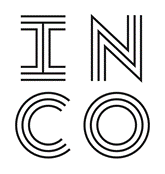 EXAMPLE: ‘RULES OF THE ROAD’
PARAMETERS
	
Team meetings & training should, where possible,  be attended in person for team connection purposes  

Wherever you are working, Skype for Business must be up to date with your status and location

Appropriate notice must be provided if working remotely

Respect confidential materials 
Don’t work on these documents in any public space

Client service standards must be maintained to normal SLAs
GUIDING PRINCIPLES

Trust is a given

Permission to engage in informal flexible working does not have to be sought from your leader 
Reasons for engaging in flexible working don’t matter

Your safety and wellbeing are important - WHS requirements must be met

Flexibility must be mutually beneficial - individual, team and client requirements must be satisfied

We assess performance based on output not prese nteeism
Note:  It is assumed staff agree to commit to these parameters and guiding principles for the duration of the trial.
EXAMPLE: EXPECTATIONS OF MANAGERS & TEAM LEADERS
DAILY


Engage in flexible working “I’ll be working flexibly and starting later today team, the calendar is up to date with my work pattern”

Be positive and open about flexible working “I can see how positive this will be for our team”

Be on hand to answer any team questions you can and escalate any you can’t "let me come back to you on that”

Keep quotes/ideas from team members which you feel are useful, or any recurring themes
WEEKLY


Raise flexibility as a recurring topic in team meetings, share your own experiences “This week I have experimented with flexible hours and working remotely, how is everyone else going?”

Raise flexibility as a recurring topic in 1-2-1s  with your staff “Making flexibility work for our team is really important to me, how are you going, is there any support you need?”

Talk to your manager about your own experience of working flexibly
Communication
COMMUNICATIONS STRATEGY – EXAMPLE
DD/MM/YY	Project lead: Flexible working trial will start soon, here are the guidelines and parameters and pre-survey
DD/MM/YY 	Managers: discus flexible working with the team and individual catch ups 
DD/MM/YY 	Project Leader:  Trial starts next Monday (reminder of guidelines, parameters, timelines etc) and pre-evaluation survey
DD/MM/YY 	Managers: encourage completion of pre-evaluation survey
DD/MM/YY 	Commencement 
DD/MM/YY 	Project lead: We are 1 month in – provide feedback and reflection on process 
DD/MM/YY 	Managers: check in with team
DD/MM/YY 	Project lead: We are 2 months in – provide feedback and reflection on process 
DD/MM/YY 	Managers: check in with team
DD/MM/YY 	Project lead: The trial is complete, complete post-evaluation survey – guiding principles and parameters will still apply while we determine next steps for flexibility in the team.
DD/MM/YY 	Managers: check in with team and encourage completion of post-evaluation survey
DD/MM/YY 	Project lead: Communicate what flexible working will look like ongoing for the team
Timeline
TIMELINE – EXAMPLE
MMM YY
MONTH 1
MONTH 3
END MONTH 3
MONTH 4
MONTH 2
TRIAL  
LAUNCH
&  PRE-SURVEY
LEADER LED COMMUNICATION
LEADER LED COMMUNICATION
LEADER LED COMMUNICATION
TRIAL END & POST-SURVEY
EVALUATE TRIAL
& COMMUNICATE
PLAN FOR FLEXIBLE
WORKING  GOING FORWARD
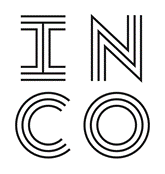